Економіка України
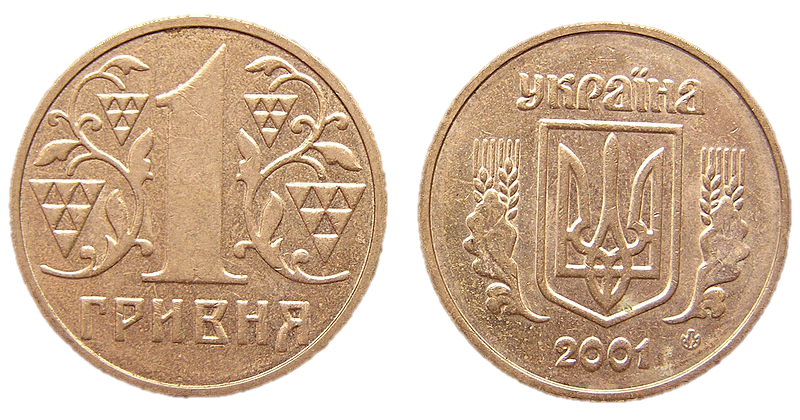 Монета 1 гривня, аверс та реверс

Валюта	1 гривня (UAH) = 100 копійок
Фінансовий рік	календарний рік
Організації	СНД, ГУАМ та СОТ
Галузі виробництва
вугільна промисловість, 
енергетична, 
чорних і кольорових металів, 
машинобудування,
 транспортних засобів та устаткування,
хімічна, 
харчова промисловість
Експортні товари
метали 27,5%, 
продукція рослинництва 13,4%, 
машини та обладнання 10,2%, 
транспортні засоби 8,7%, 
хімія 7,4% (2012)
Експорт	$82.602 млрд. (2012)
Партнери
Росія 25,6%, 
Туреччина 5,4%, 
Єгипет 4,2%,
Польща 3,7% (2012)
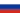 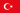 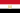 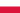 Імпортні товари
мінеральні продукти 32,5%, 
машини та обладнання 15,6%, 
транспортні засоби 10,5%, 
хімія 10,1%, 
метали 6,2% (2012)
$90.893 млрд. (2012)
Партнери
Росія 32,4%, 
КНР 9,3%, 
Німеччина 8,0%, 
Білорусь 6,0%, 
Польща 4,2% (2012)
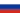 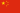 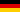 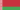 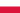 Державні фінанси
Борг	$97.5 млрд. (31 грудня 2010)
Доходи	$53 млрд. (2012)
Витрати	$57.7 млрд. (2012)
Зовнішня торгівля (2012)
експорт товарів: 68 809,8 млн дол
імпорт товарів: 84 658,1 млн дол
сальдо торгівлі товарами: ‒ 15 848,2 млн дол
експорт послуг: 13 527,6 млн дол
імпорт послуг: 6 706,3 млн дол
сальдо торгівлі послугами: + 6 821,3 млн дол
експорт товарів та послуг: 82 337,4 млн дол
імпорт товарів та послуг: 91 364,4 млн дол
сальдо зовнішньої торгівлі товарами та послугами: ‒ 9 027,0 млн дол
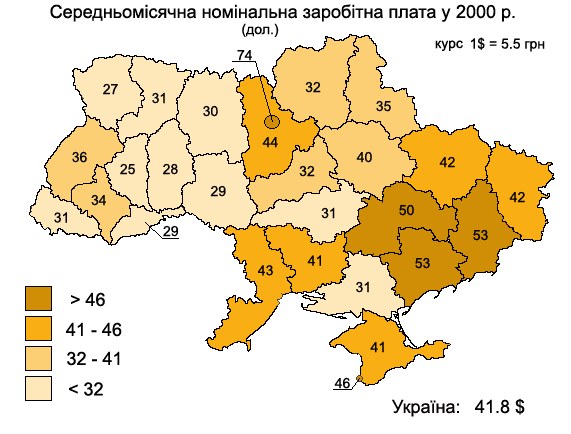 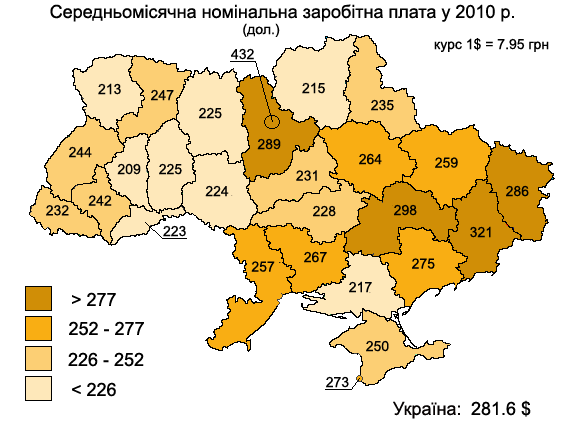